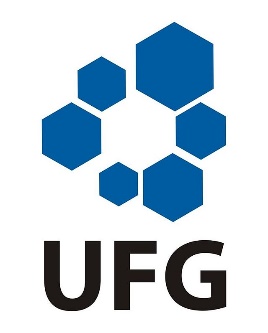 PANORAMA E PROGRAMAS INSTITUCIONAIS EM SANEAMENTO RURAL
Autores: Maysa Silva Dias
 	         Ma. Sara Duarte Sacho
	         Dra. Karla Emmanuela Ribeiro Hora
Introdução
O saneamento básico no Brasil tem suas diretrizes estabelecidas na Lei nº 11.445/07, que o define como o conjunto de serviços de abastecimento de água potável; manejo de resíduos sólidos; esgotamento sanitário; e manejo das águas pluviais.
Introdução
Por ser um sistema de extrema importância para saúde, habitação e qualidade de vida, entende-se que os investimentos deveriam ser abundantes, entretanto, a garantia de acesso a água potável e sem intermitência, junto com a coleta e tratamento do esgotamento sanitário para os moradores de centros urbanos e rurais é um dos principais desafios desse século.
Objetivos
O trabalho tem por objetivo identificar os programas e instituições envolvidas em saneamento verificadas no contexto das regiões rurais em Goiás, e as suas relações com os programas institucionais de caráter sanitaristas existentes na política habitacional e ações de saneamento destinadas às respectivas comunidades.
Metodologia
A estrutura da pesquisa baseou-se em pesquisa bibliográfica e documental, visando identificar e inventariar os programas institucionais e iniciativas em saneamento rural em Goiás desde o marco da Política Nacional de Saneamento Básico, nos últimos 12 anos. O levantamento destas informações se deu tanto no portal de periódicos da CAPES, para identificação de estudos acadêmicos; quanto nos sites institucionais da Funasa, Ministério das Cidades, Fundação Banco do Brasil, entre outras.
Resultados/Discussão
Verifica-se que, frequentemente, as iniciativas em saneamento nas regiões rurais estão entrelaçadas direta ou indiretamente à programas de oferta de créditos para habitação, ou de melhorias habitacionais.
Resultados/Discussão
Programa Melhorias Sanitárias Domiciliares (PMDS) sob competência da Funasa; 
Cheque Moradia sob competência do Governo Estadual por meio da Agência Goiana de Habitação (AGEAB); 
Minha Casa Minha Vida (PMCMV) dirigido pelo Ministério das Cidades e operacionalizado pela Caixa Econômica Federal;
Crédito Instalação (que conta com nove modalidades), implementado pelo Instituto Nacional de Colonização e Reforma Agrária
Resultados/Discussão
Apesar de culminarem no mesmo objeto, a moradia, as políticas públicas em habitação de interesse social e saneamento básico seguem fragmentados em programas e iniciativas nas regiões rurais em Goiás (SACHO, 2018).
Resultados/Discussão
Programa Melhorias Sanitárias Domiciliares
Intervenções promovidas nos domicílios (e coletivas de pequeno porte), com o objetivo de atender às necessidades básicas de saneamento das famílias, por meio de instalações hidrossanitárias mínimas
Funasa
Apoiar os Estados e Municípios na implementação de medidas estruturais e estruturantes em áreas rurais e comunidades tradicionais
Resultados/Discussão
Cheque Moradia
construção, ampliação e/ou reforma da moradia de famílias com renda de até três salários mínimos
AGEAB
responsável por desenvolver e implementar a política habitacional do Estado de Goiás
Resultados/Discussão
Minha Casa Minha Vida (PMCMV)
facilitar a aquisição da casa própria pelas famílias com renda mensal entre zero e dez salários mínimos, sobretudo por aquelas localizadas nas periferias das grandes cidades;
Resultados/Discussão
Ministério das Cidades
elaboração de políticas públicas de desenvolvimento urbano, de habitação, de transporte urbano e de trânsito;
Caixa Econômica Federal
instituição financeira, sob a forma de empresa pública
Resultados/Discussão
Crédito Instalação
Apoio Inicial, Apoio Mulher, Aquisição de Materiais de Construção, Fomento, Adicional do Fomento, Semiárido, Recuperação/Materiais de Construção, Reabilitação de Crédito Produção e Crédito Ambiental
Incra
missão prioritária de realizar a reforma agrária, manter o cadastro nacional de imóveis rurais e administrar as terras públicas da União
Resultados/Discussão
As instituições e programas analisados destacam em seus respectivos textos a premissa da participação social como elemento central para a formulação de políticas públicas
Conclusão
O exercício proposto pela pesquisa evidencia os esforços direcionados a elaboração de politicas, programas e planos institucionais, previstos pela Lei 11.445/2007. 
Marcas do pouco diálogo entre as instituições e a fragmentação das iniciativas em saneamento rural em relação a outras áreas como os programas de habitação de interesse social em regiões rurais.
Agradecimentos
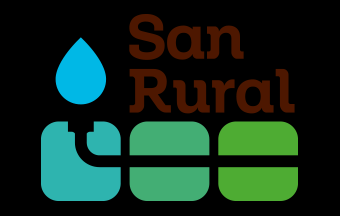 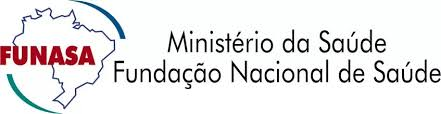 OBRIGADO!
Projeto SanRural - Núcleo de Educação
e-mail: pssr.educacao@gmail.com